Lecture 10 – Public-key encryption, IND-CPA/CCA,ElGamal, RSA
TEK4500
27.10.2020 
Håkon Jacobsen
hakon.jacobsen@its.uio.no
Basic goals of cryptography
(Key exchange)
2
Basic goals of cryptography
(Key exchange)
3
Creating secure channels: encryption schemes
Internet
Alice
Bob
K
K
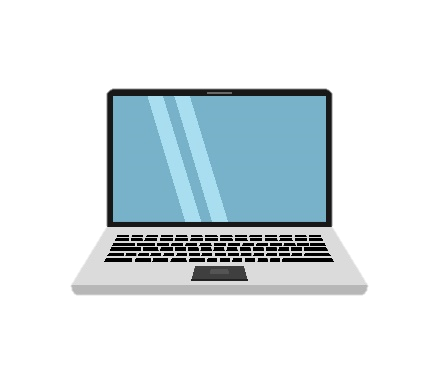 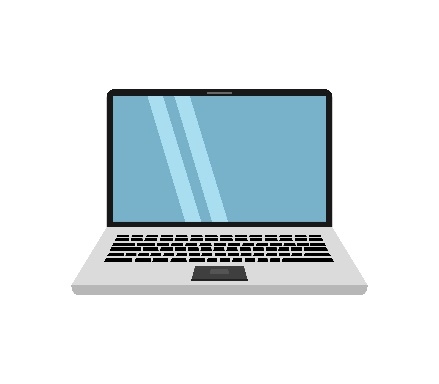 C
M
Adversary
K: encryption /decryption key (secret)
4
Creating secure channels: encryption schemes
Internet
Alice
Bob
Ke
Kd
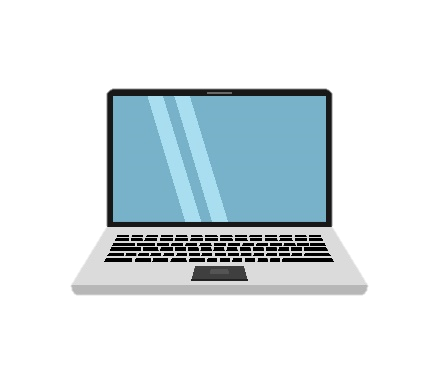 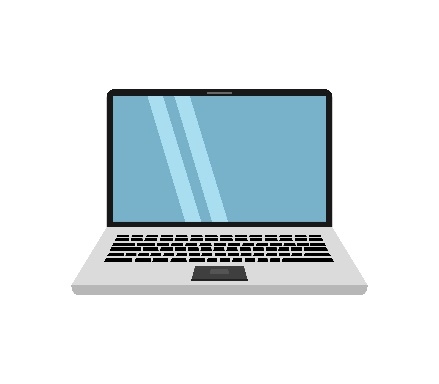 C
M
Adversary
Ke : encryption key (public)		
Kd : decryption key (private)
5
Public-key encryption
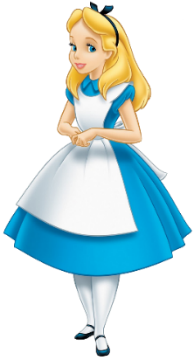 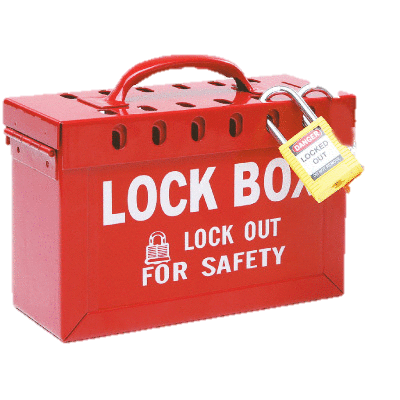 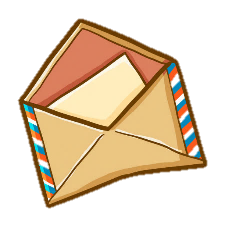 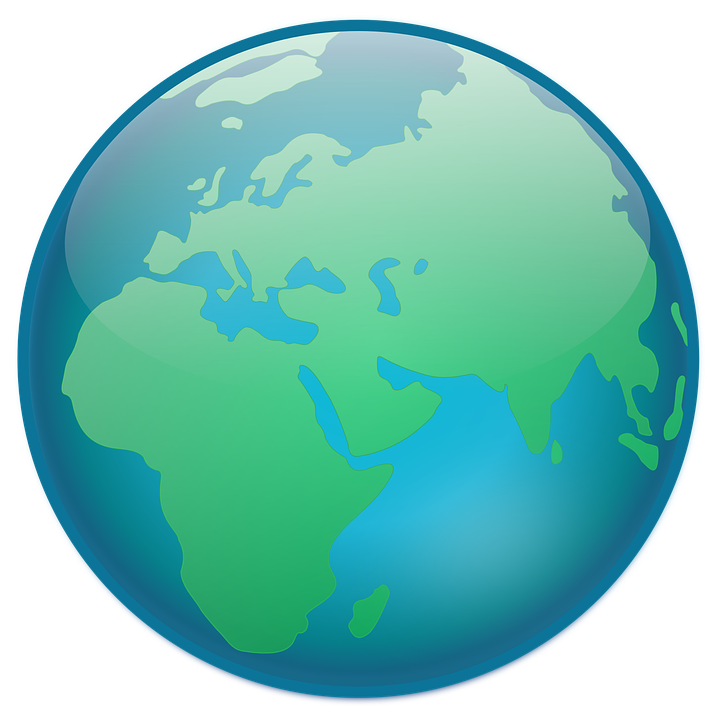 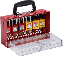 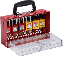 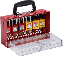 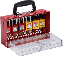 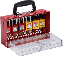 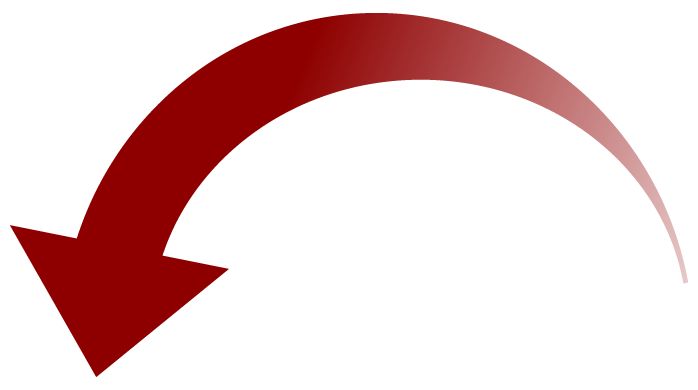 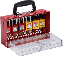 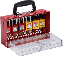 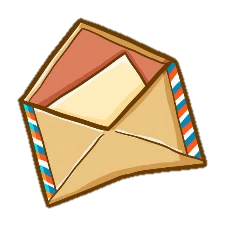 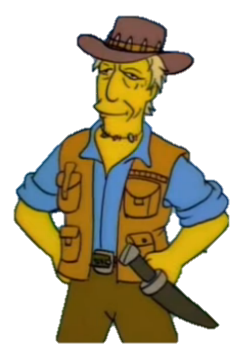 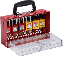 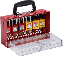 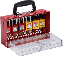 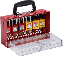 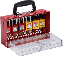 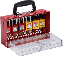 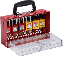 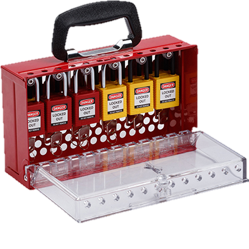 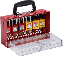 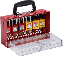 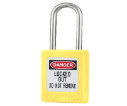 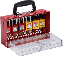 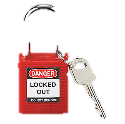 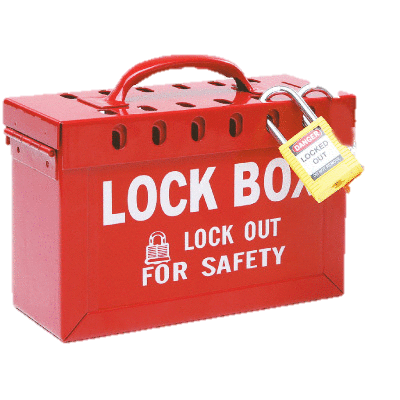 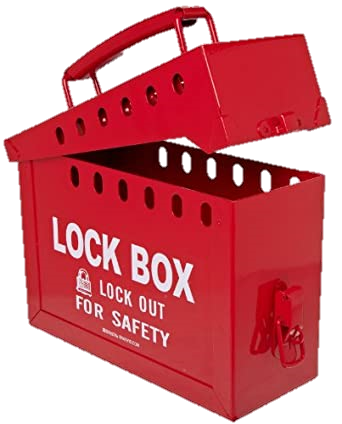 6
Public-key encryption – syntax
Adversary
7
Public-key encryption – security: IND-CPA
Challenger
find stage
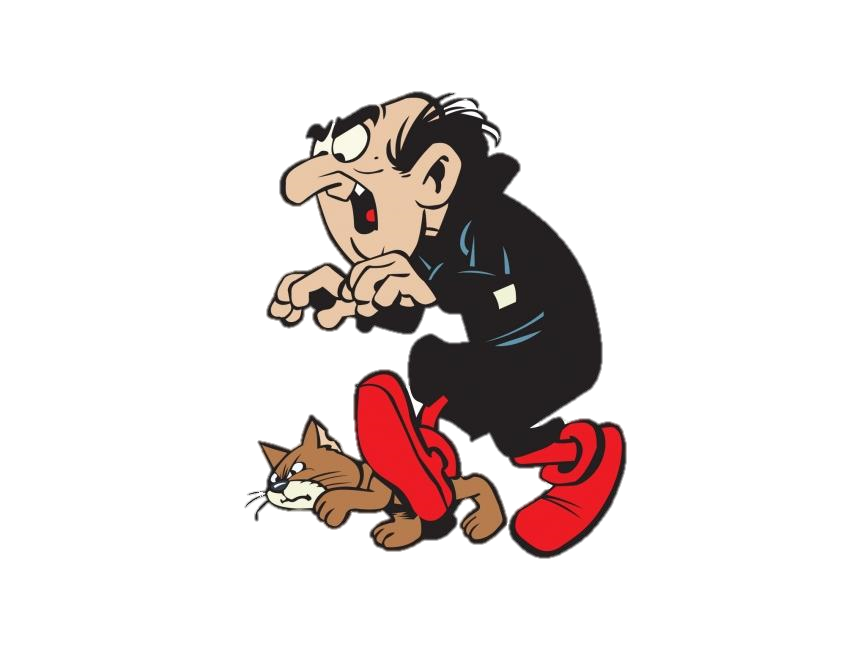 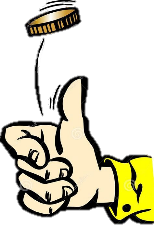 guess stage
8
IND-CCA attack: mail-decryption example
9
Public-key encryption – security: IND-CCA
Challenger
find stage
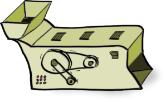 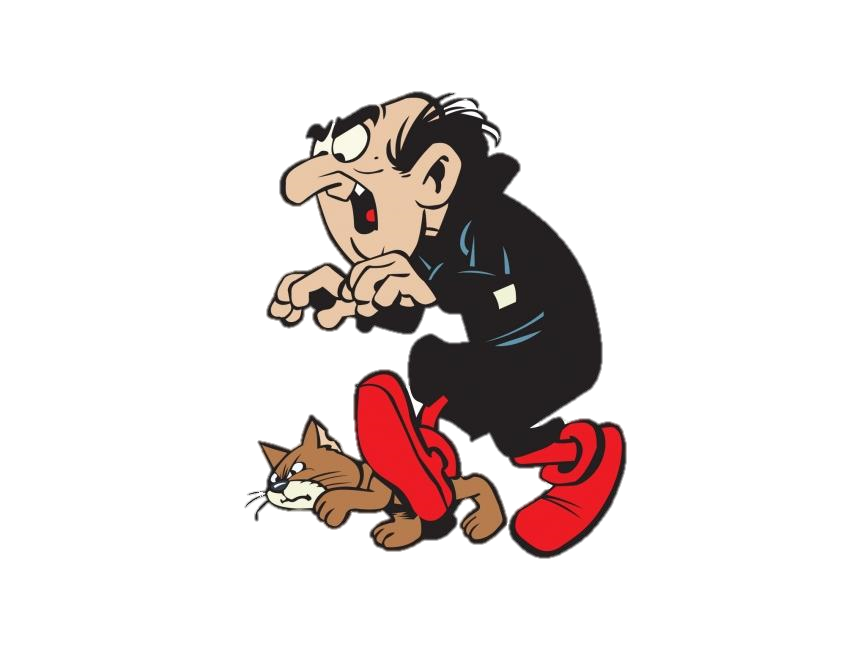 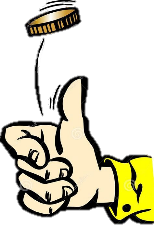 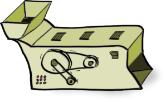 guess stage
10
Diffie-Hellman key exchange
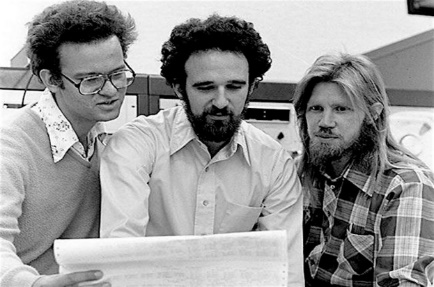 Discovered in the 1970's 

Allows two parties to establish a shared secret without ever having met

Diffie & Hellman paper also introduced the idea of:

Public-key encryption
But didn't figure out how to do it
1978: ElGamal encryption scheme

Digital signatures
But didn't figure out how to do it
Ralph Merkle
Whitfield Diffie
Martin Hellman
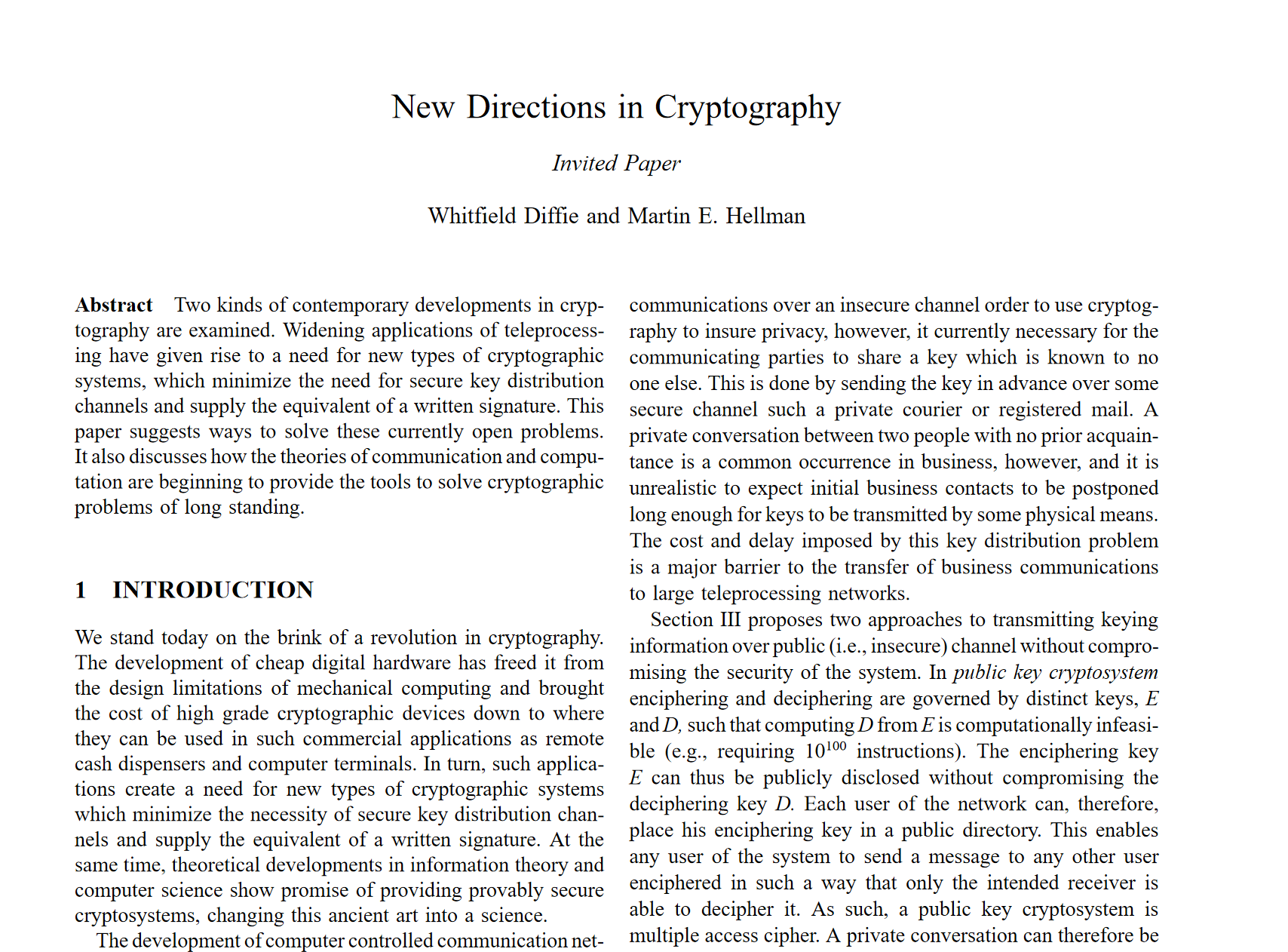 11
ElGamal
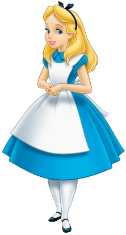 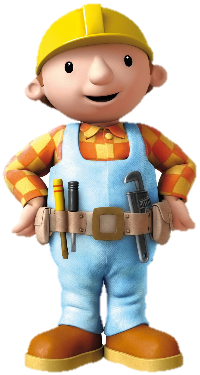 12
ElGamal
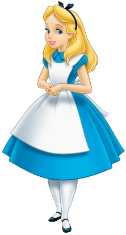 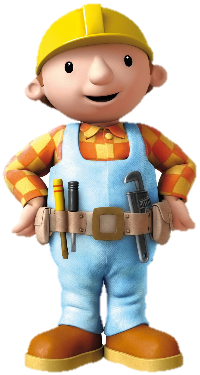 13
ElGamal
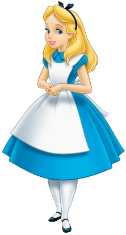 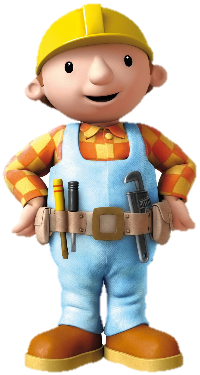 14
ElGamal
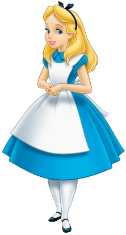 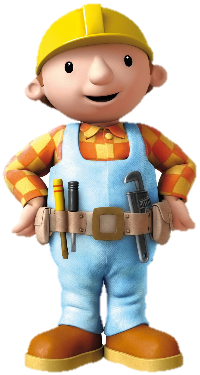 15
ElGamal
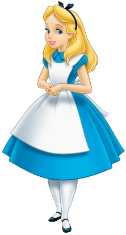 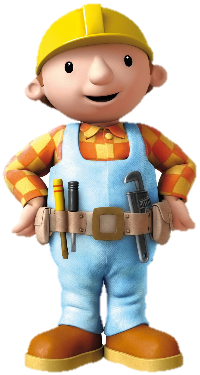 16
ElGamal
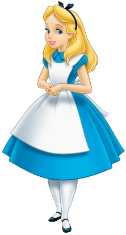 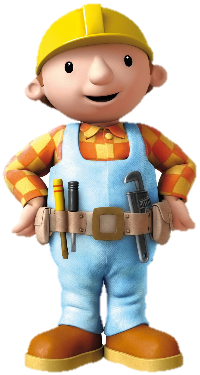 17
ElGamal
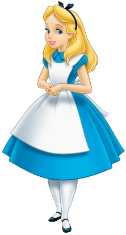 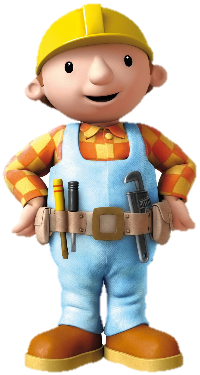 18
ElGamal – IND-CPA security
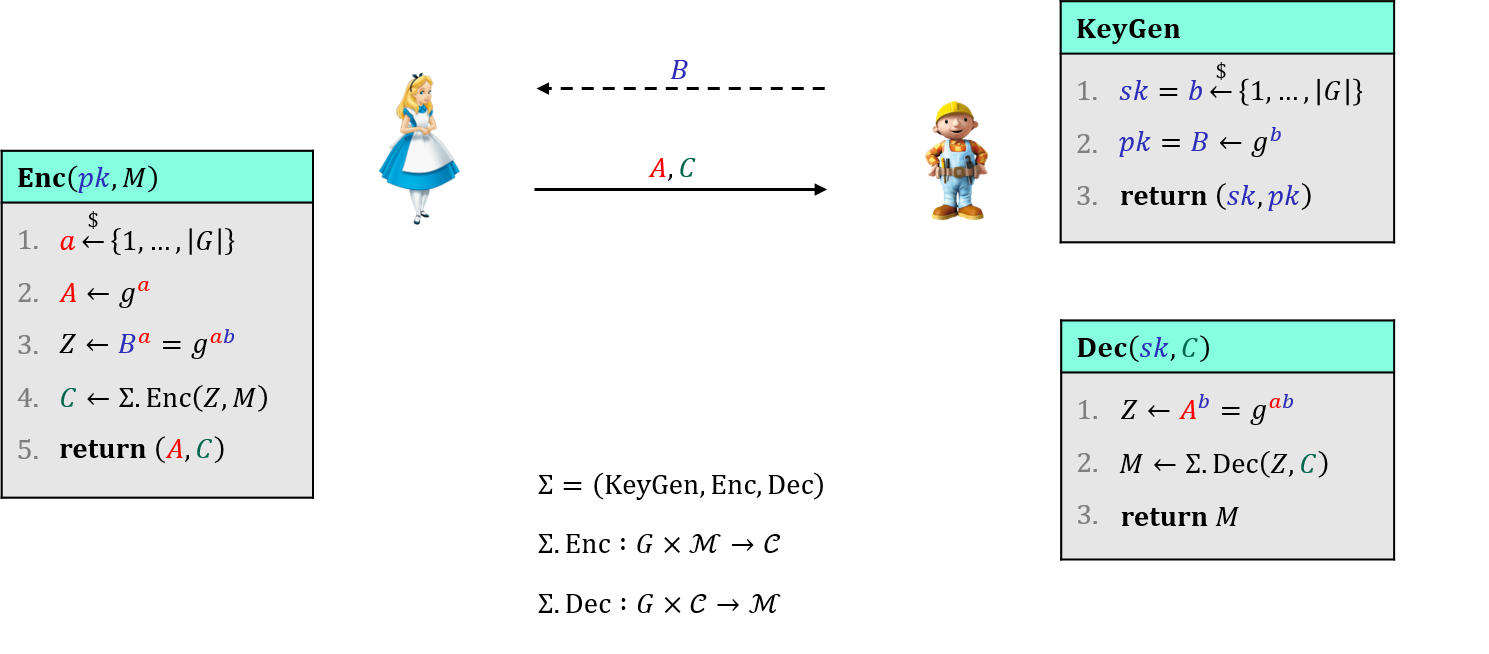 19
Decisional Diffie-Hellman (DDH) problem
Challenger
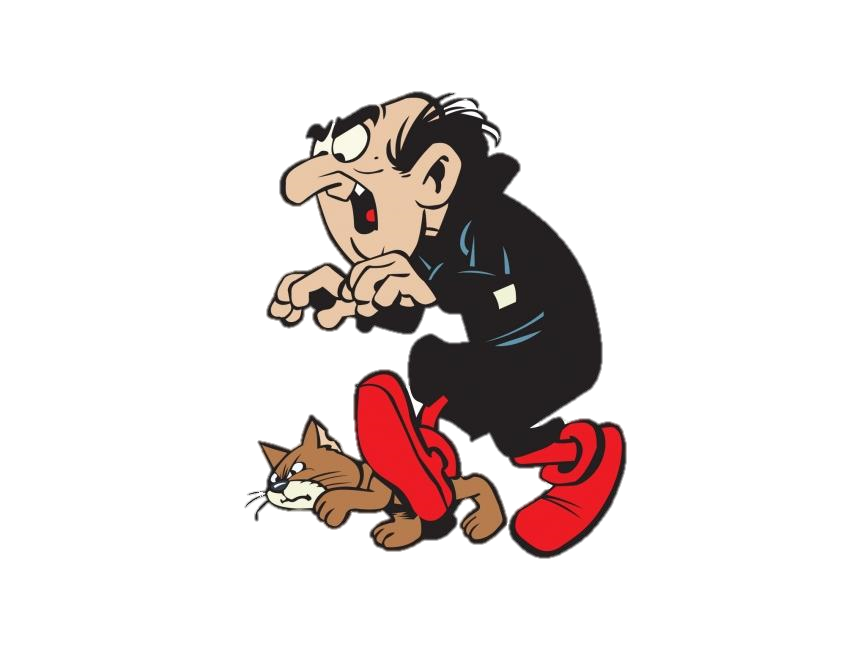 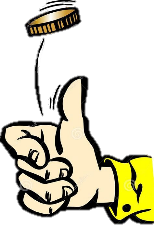 20
DLOG vs. DH vs. DDH
21
ElGamal – IND-CPA security: proof idea
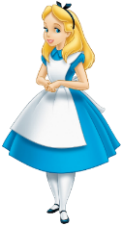 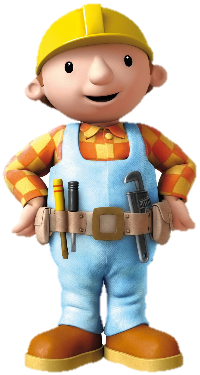 22
ElGamal – IND-CPA security: proof idea
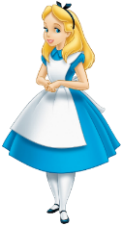 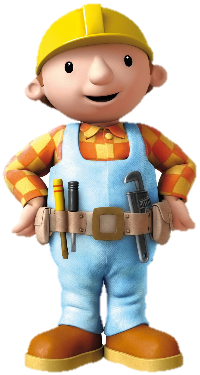 can't tell due to
DDH-security
23
ElGamal – IND-CPA security: proof idea
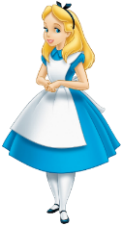 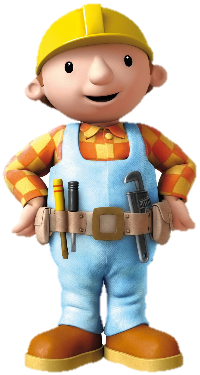 can't tell due to
DDH-security
24
ElGamal – IND-CPA security: proof idea
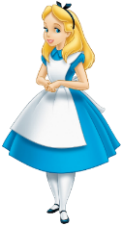 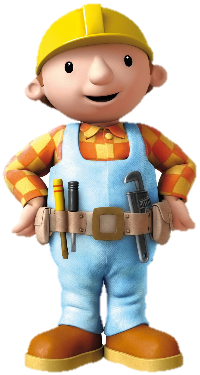 25
ElGamal – IND-CPA security: proof idea
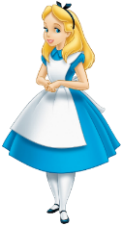 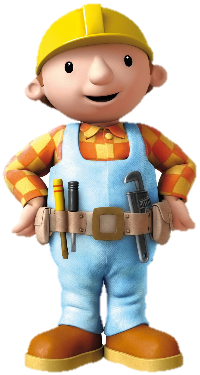 secure by IND-CPA
26
ElGamal – IND-CPA security: proof idea
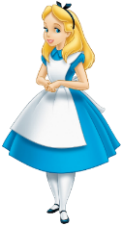 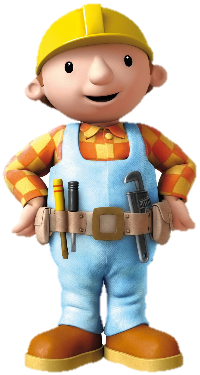 secure by IND-CPA
27
Hashed ElGamal
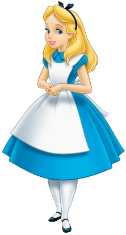 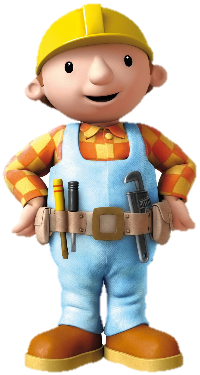 28
Hashed ElGamal
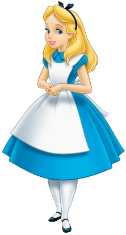 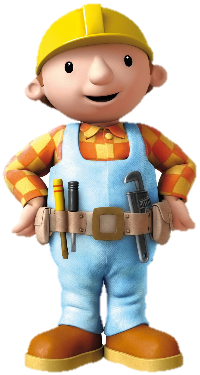 29
Hashed ElGamal
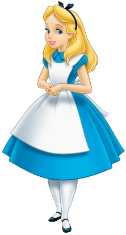 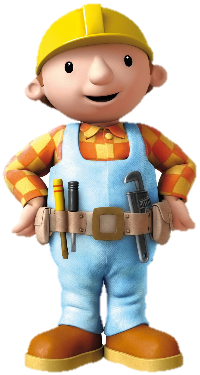 30
The RSA encryption scheme
31
RSA
Designed by Rivest, Shamir and Adleman in 1977
One year before ElGamal


Used both for public key encryption and digital signatures
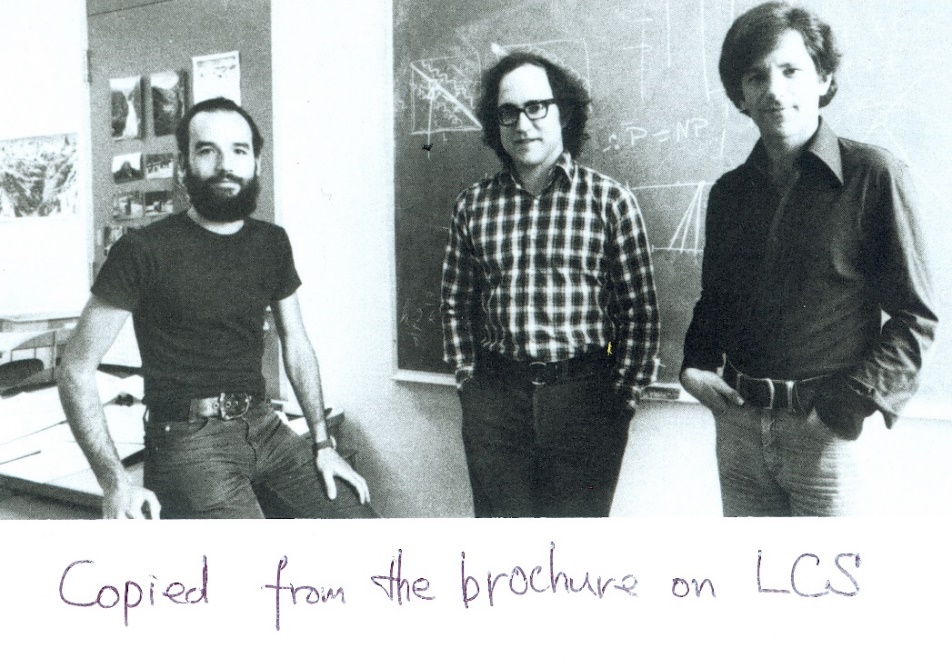 Ron Rivest
Leonard Adleman
Adi Shamir
33
34
Euler’s Theorem
35
Textbook RSA
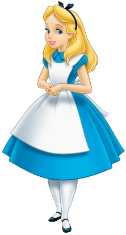 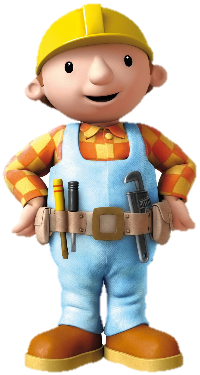 36
Textbook RSA – correctness
37
[Speaker Notes: p = 11
q = 17
n = p * q
Zn = Integers(n)
phi = euler_phi(n)
Zphi = Integers(phi)
e = Zphi(3)
d = e^-1
mod(e * d, phi)

M = Zn(123)
C = M^e
C^d]
Textbook RSA – security
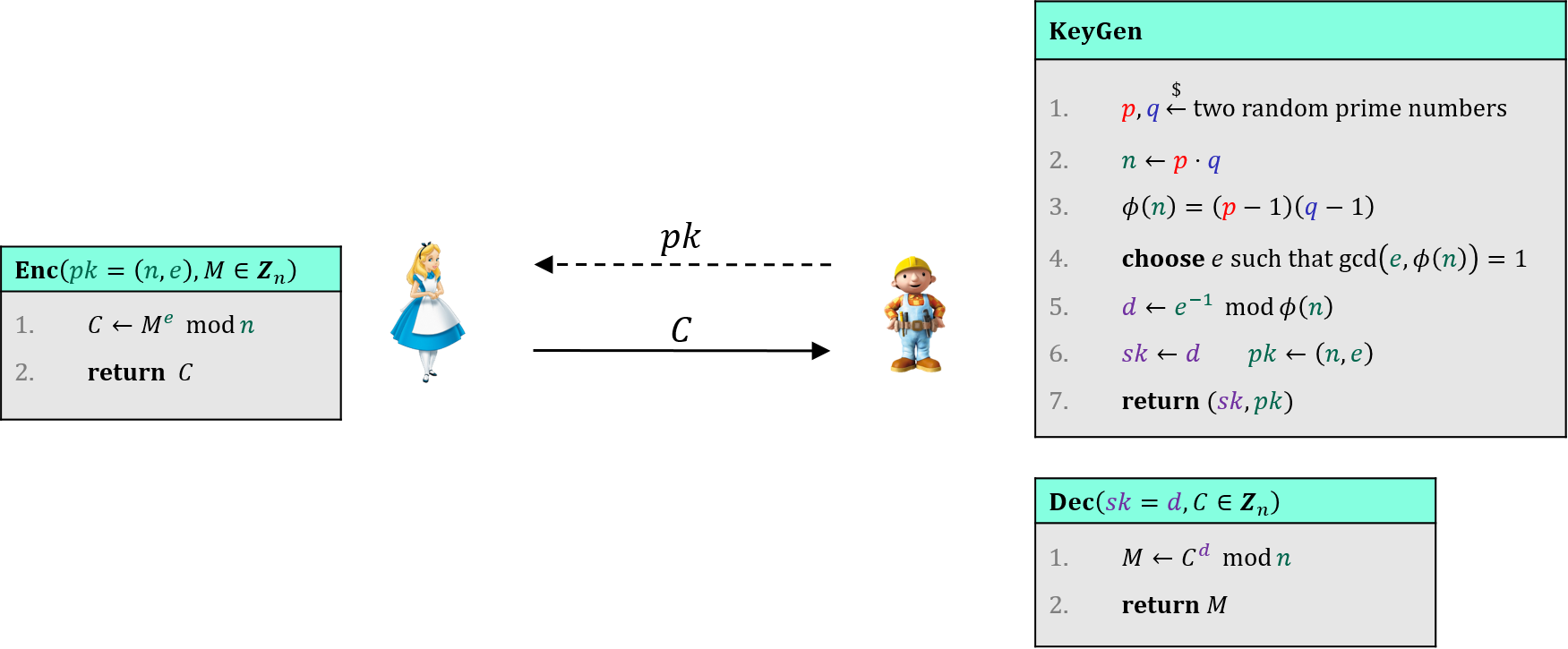 Textbook RSA is not IND-CPA secure! 
Deterministic 
Malleable 


Many other attacks as well*


Textbook RSA is not an encryption scheme!


So what is it? Answer: a one-way (trapdoor) permutation


* https://crypto.stackexchange.com/questions/20085/which-attacks-are-possible-against-raw-textbook-rsa
38
The RSA-problem
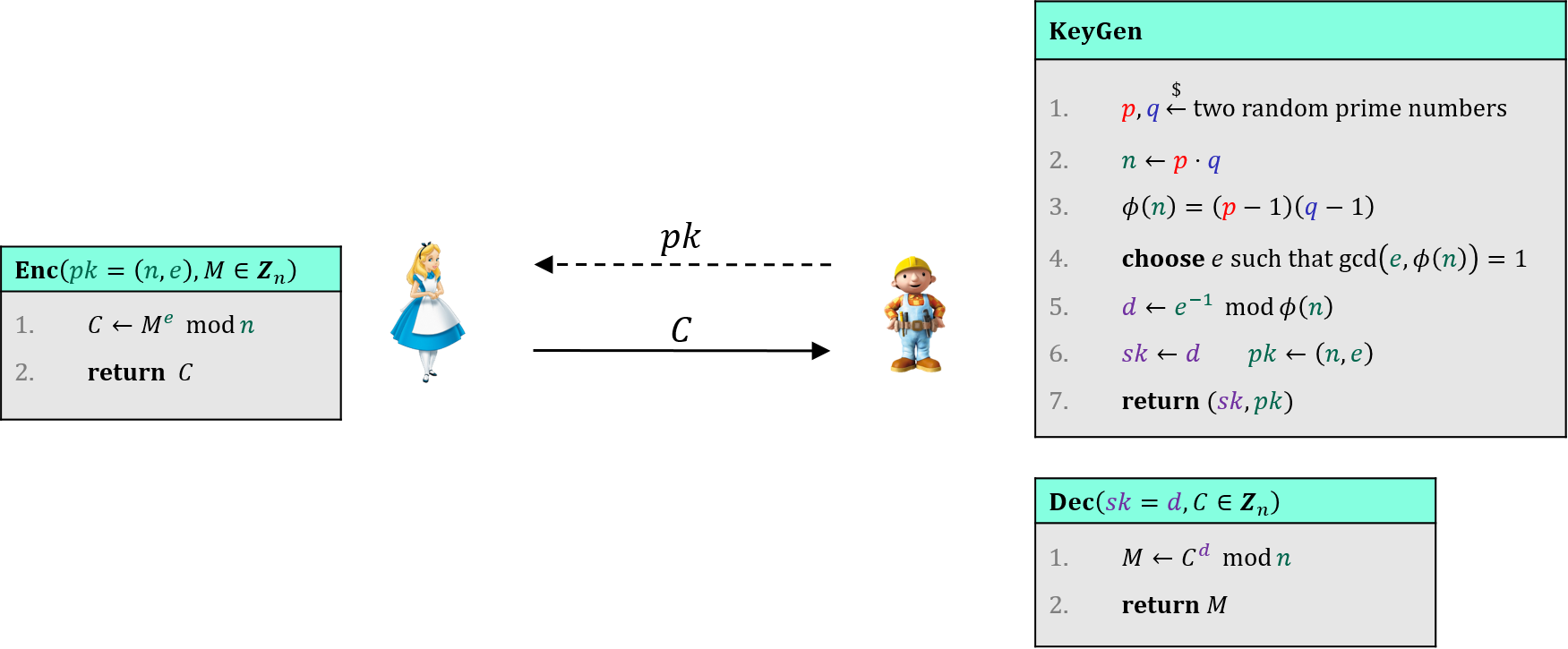 39
How hard is factoring?
40
RSA in practice
256 bits
2048 bits
41
Summary
42